Σπουδές στην Αγγλία (University of Warwick)
Κωνσταντίνα Μπομπότση
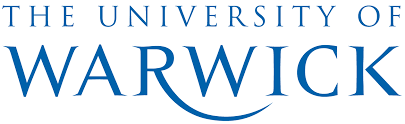 Facebook: Constance Bobotsi
Email: c.bobotsi@warwick.ac.uk
Αίτηση σε Βρετανικά πανεπιστήμια
Κεντρική αίτηση μέσω UCAS (1-5 σχολές)
Personal statement
Συστατική επιστολή (και πρόβλεψη βαθμών)
Διορία υποβολής για Oxford, Cambridge, ιατρικά: 15.10
Διορία υποβολής για λοιπά: 15.01
Αποδοχή 1ης και 2ης επιλογής
Επιπλέον αίτηση αν δεν έχετε προσφορά/δεν καταφέρετε το βαθμό
University of Warwick
Campus University
Coventry-Leamington Spa
2 ώρες οδικώς βόρεια του Λονδίνου
Πολύ καλές συγκοινωνίες για Λονδίνο και Μπέρμινγκχαμ
Ακαδημαϊκά
16 σχολές στο παγκόσμιο top 50
πχ. ΒΑ Αγγλικά, Πολιτικές Επιστήμες
πχ. BSc Οικονομικά, Μάνατζμεντ, Μαθηματικά
Ιατρική μόνο σε μεταπτυχιακό επίπεδο
Ανταλλαγές με Ευρώπη, ΗΠΑ, Καναδά, Κίνα, Ιαπωνία, Αυστραλία
Πρώτο έτος χρειάζεται μόνο 40% (pass)
Τα περισσότερα μαθήματα για όλο το χρόνο
Αξιολόγηση
Εξετάσεις Μάιο-Ιούνιο (+Ιανουάριο)
Εργασίες, ασκήσεις, τεστ, παρουσιάσεις
Διαμονή
Πρώτος χρόνος: 13 εστίες στο campus
Ηλεκτρονική αίτηση το καλοκαίρι
Προσωπικό/κοινόχρηστο μπάνιο- 34/39 εβδομάδες, κοινόχρηστη κουζίνα (δεν παρέχεται σίτιση)
Από £2.500 (twin, shared bathroom) έως £6.700
Δεύτερος/τρίτος χρόνος: σπίτι εκτός campus (Coventry, Leamington Spa)
Επιλογή συγκατοίκων και αναζήτηση σπιτιού Δεκέμβριος-Φεβρουάριος
Συμβόλαιο για 10-12 μήνες
Πιο οικονομικές επιλογές αλλά επιπλέον λογαριασμοί, πάσο λεωφορείου
Κοινωνικά
Societies (σαν AGs)
Sports clubs/γυμναστήριο/γήπεδα
Εθελοντισμός
Δυνατότητες απασχόλησης εντός και εκτός πανεπιστημίου
Στοπ τοπ 20 παγκοσμίως για ξένους φοιτητές
Μπαρ/κλαμπς στο πανεπιστήμιο και στην περιοχή
Έξοδα
£9250 δίδακτρα/έτος
Δάνειο από Student Finance England
Αποπληρωμή μετά την αποφοίτηση
Κόστος διαβίωσης από £200/μήνα (εκτός διαμονής)
Βιβλία £100-£200/χρόνο